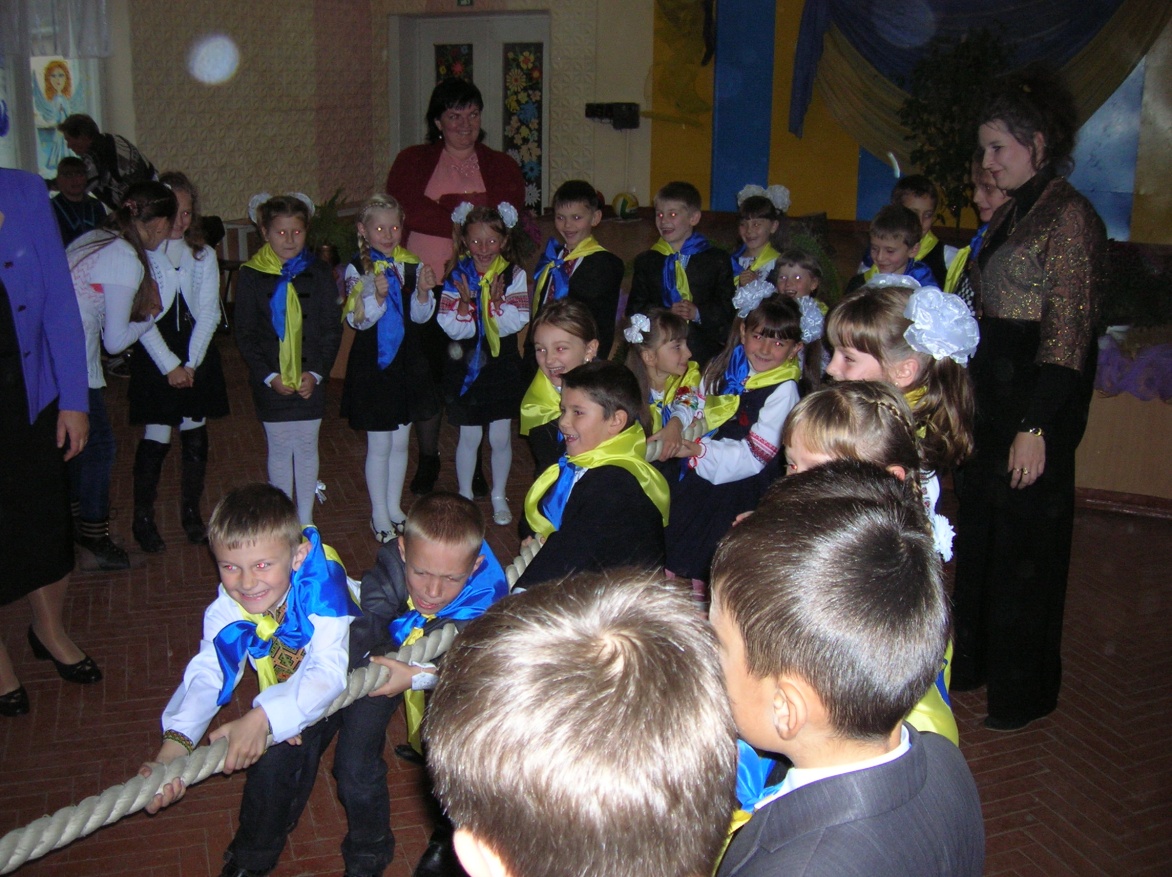 Які МИ?!
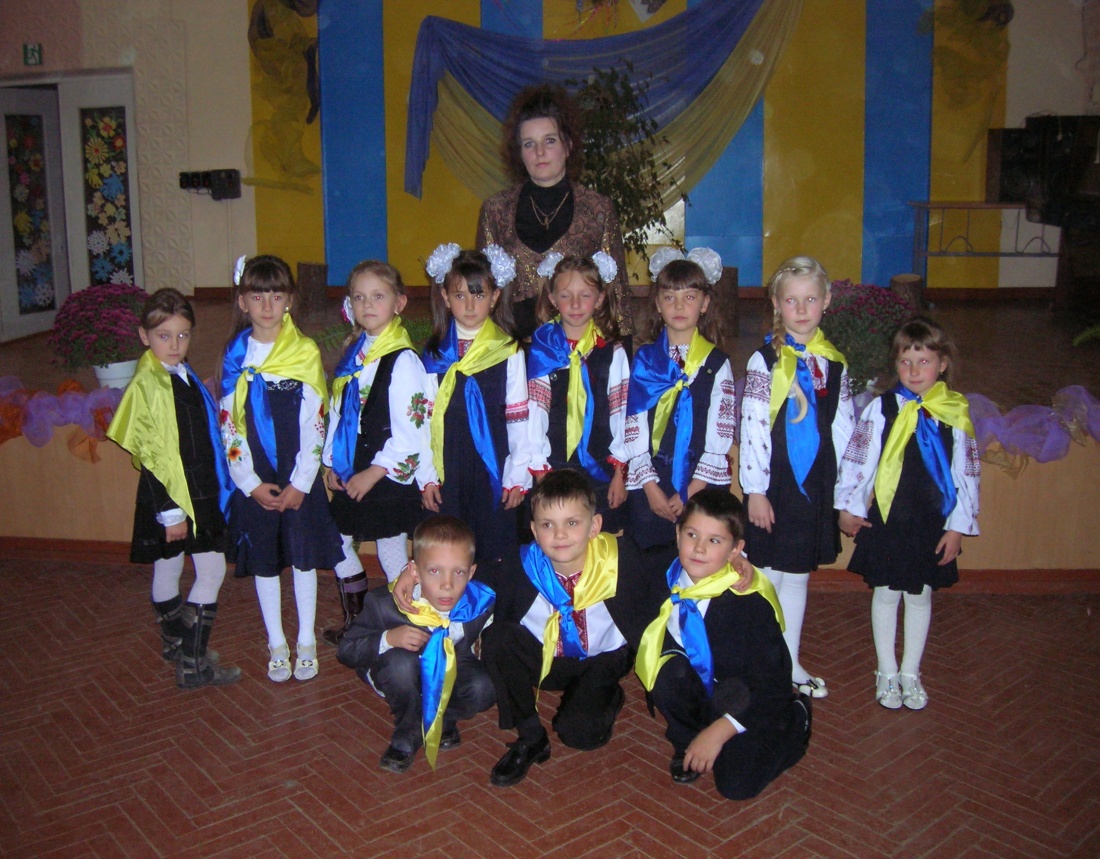 Уважні
Розумні
Організовані
Кмітливі
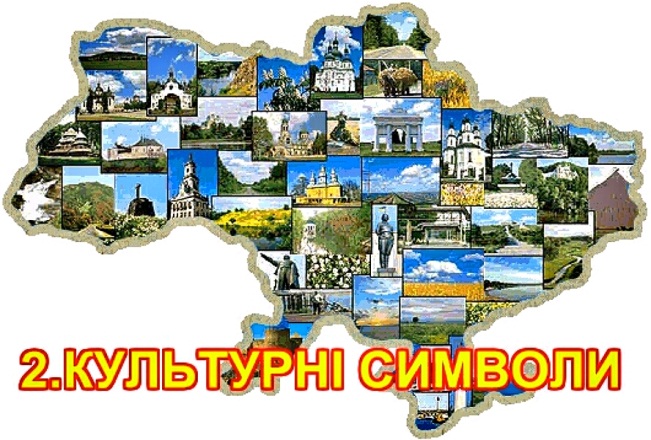 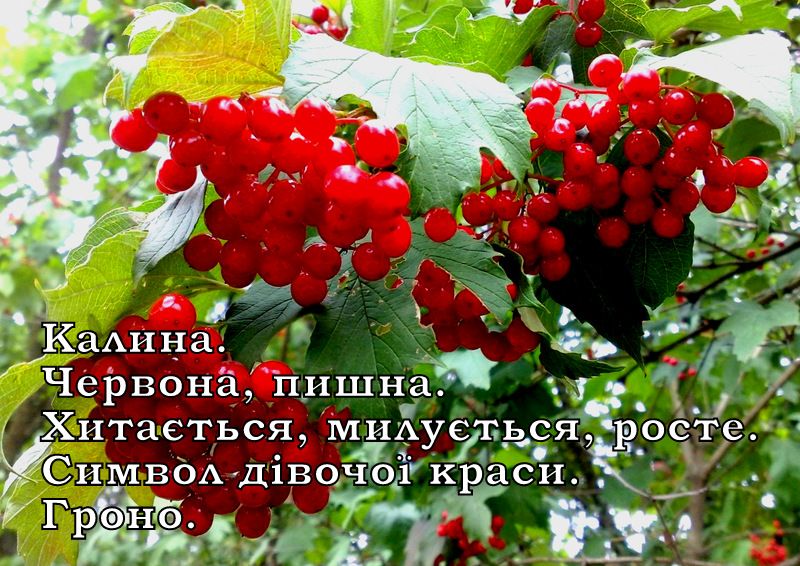 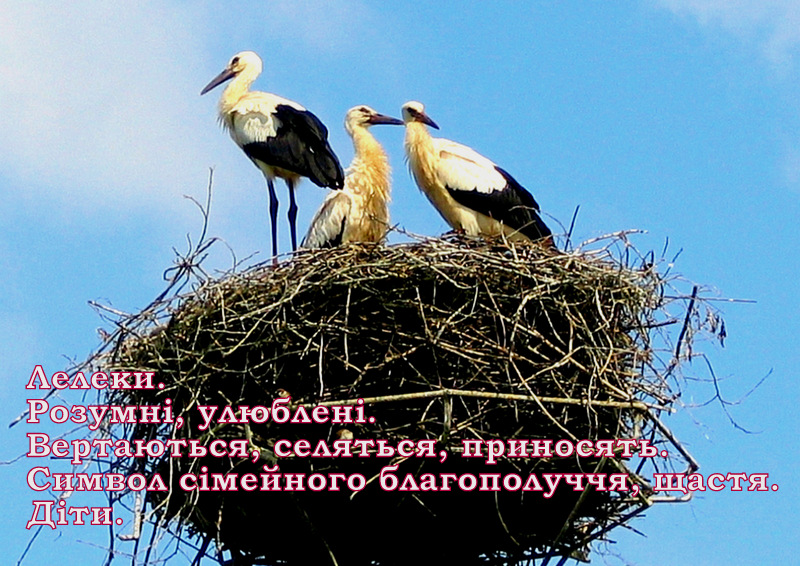 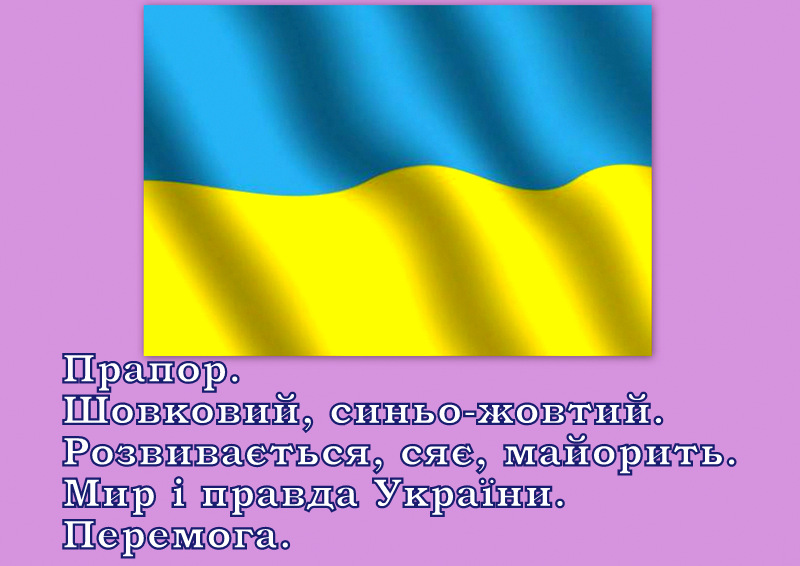 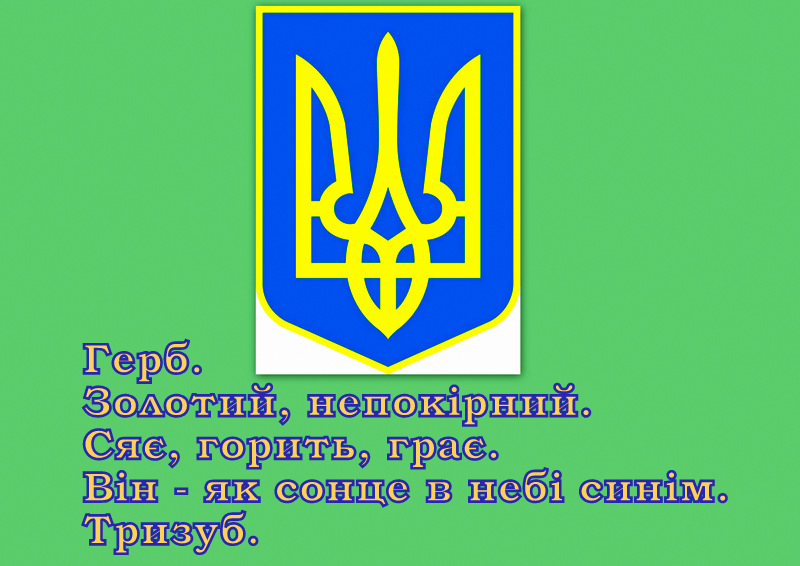 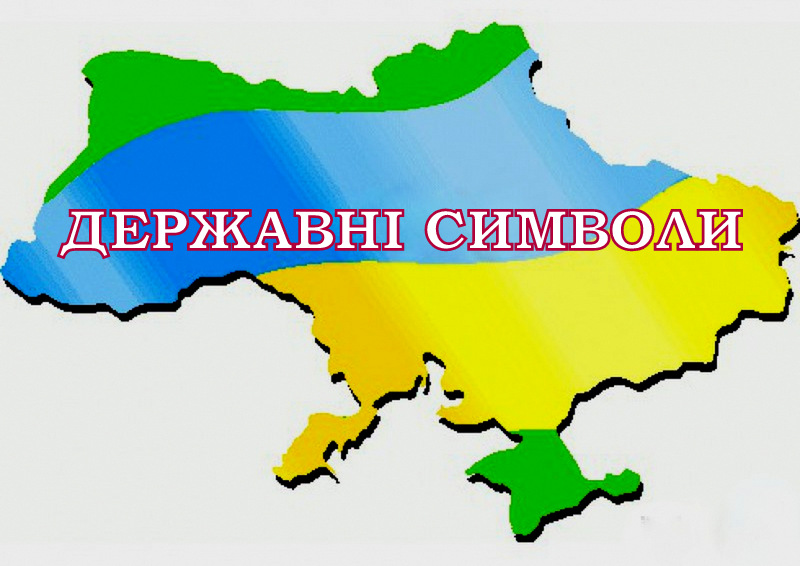 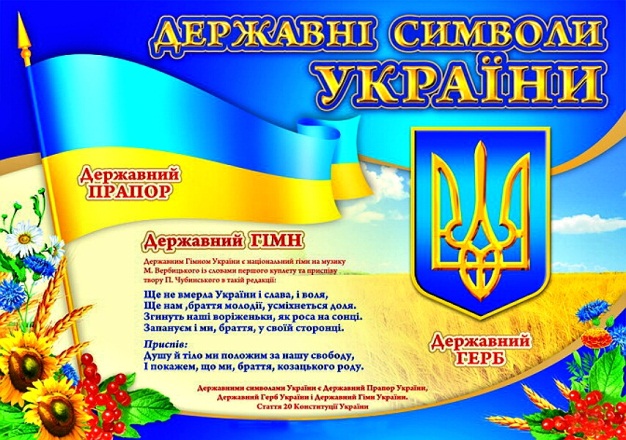 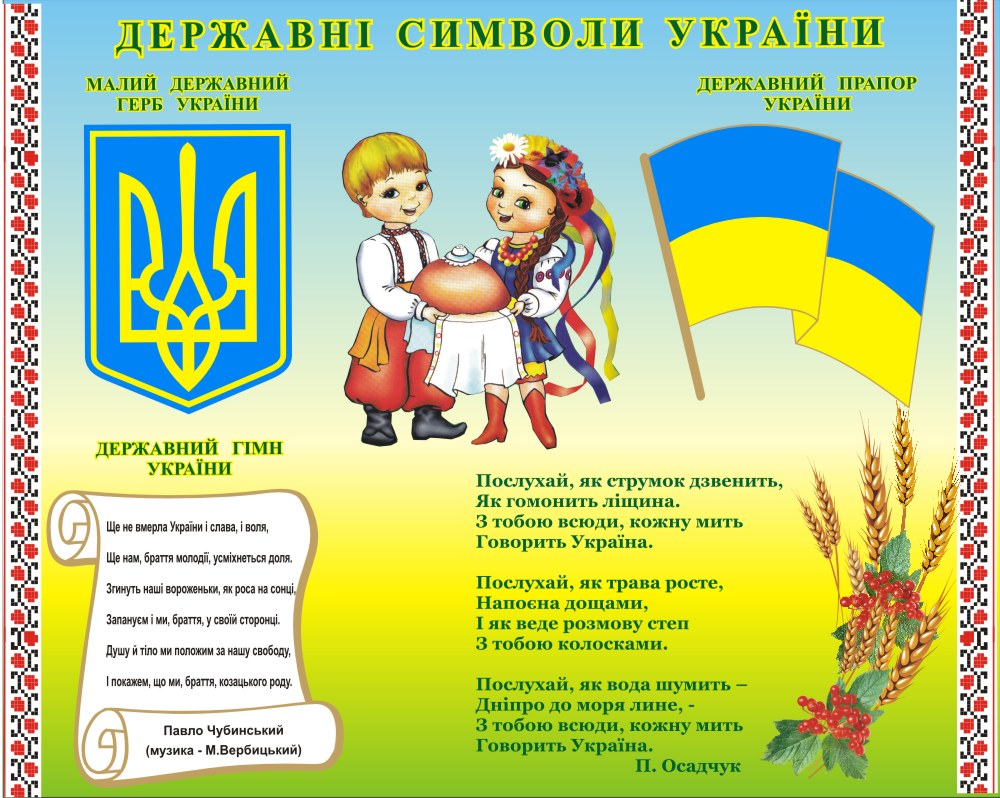 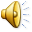 Києве мій...
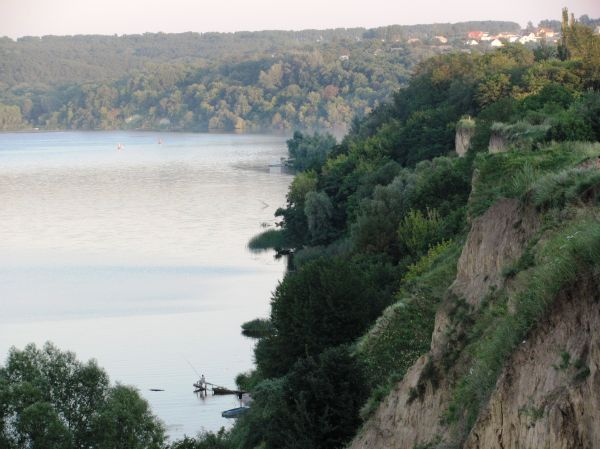 Могутня ріка – 
Чи впізнали ви яка?
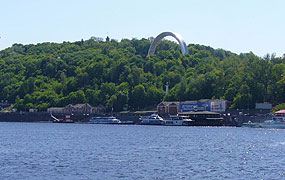 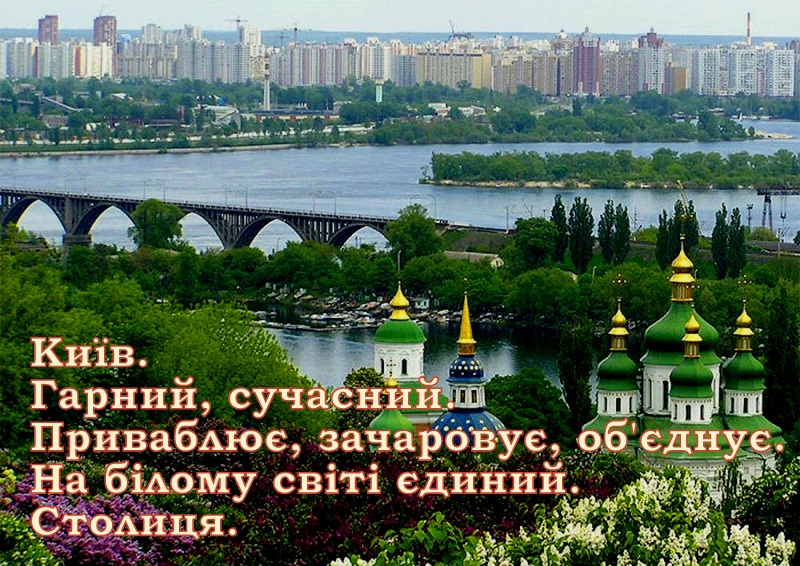 Дніпро – велика й могутня річка, яка тече територією нашої країни і впадає в Чорне море. По Дніпру курсують пасажирські і великі вантажні судна.
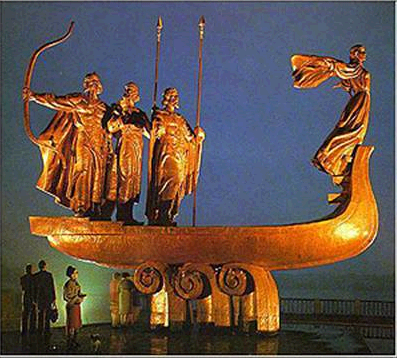 Сторінка 1
Сторінка 1
Як виник Київ
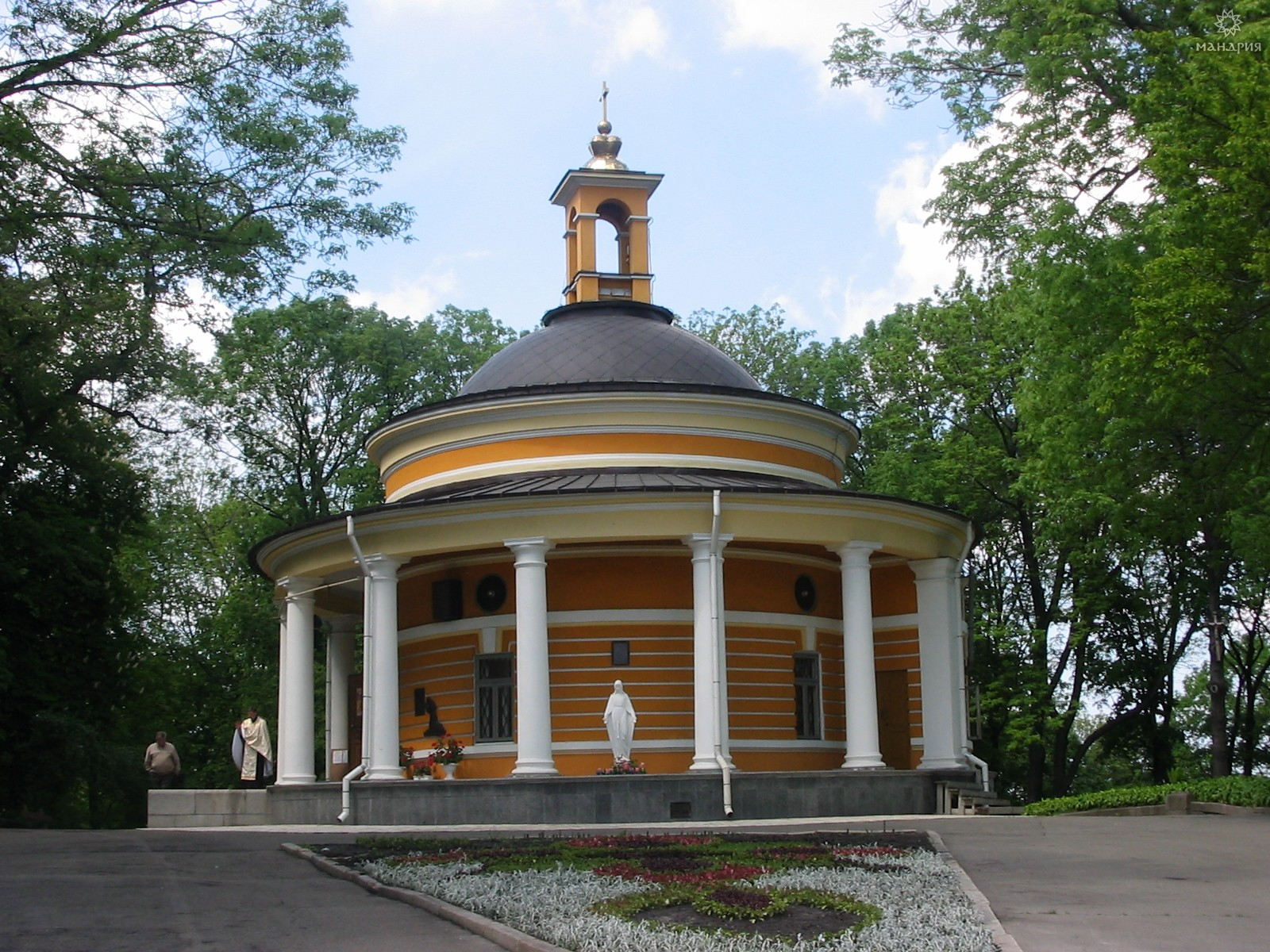 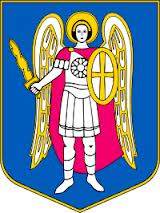 Символ
 столиці
Київ – одне з найзеленіших міст нашої країни. Особливо красиві його вулиці навесні – коли починають цвісти каштани. Каштани стали символом міста.
Центр Києва – давня і новітня історія нашої країни. Тут можна зустріти видатні архітектурні споруди, історичні пам’ятки України, пам’ятники, шедеври давнини і сучасності.
Майдан Незалежності
Софійський собор
Софійська площа
Михайлівська площа
Михайлівська площа
Михайлівський Золотоверхий собор
Пам’ятник святої княгині Ольги у центрі Михайлівської площі
Андріївська церква
Андріївську церкву і Маріїнський палац побудував архітектор І.Мічурін за проектами відомого зодчого Б.Растреллі. Від церкви йде Андріївський схил – діюча виставка продаж виробів народних майстрів, осередок невмирущої народної творчості.
Андріївський схил
Над дніпровськими кручами здіймається 20-метровий пам’ятник князю Володимиру. Споруджений у 1853 році на честь події, що сталася понад тисячу років тому. У 988 році на Дніпрі відбулося хрещення киян. Пагорб називають Володимирською гіркою.
Києво-Печерська Лавра
Золоті ворота
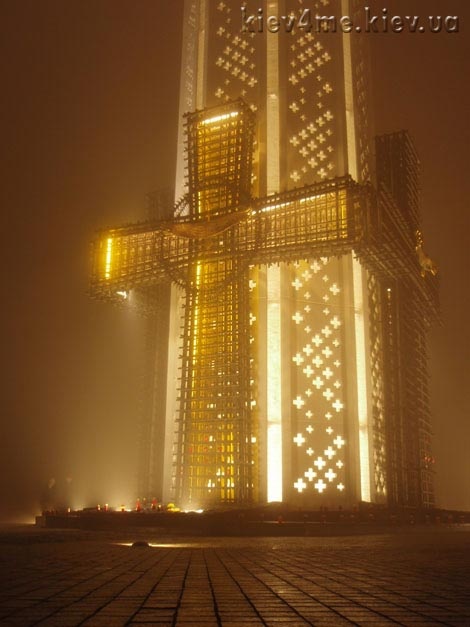 Споруди 
на згадку 
про історію
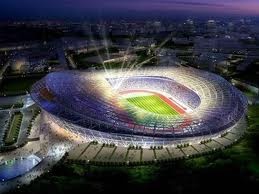 На жаль за один раз не можливо розповісти про красу цього чудового міста. Сподіваюсь, що ви знайдете час і можливість побувати в нашій столиці й на власні очі побачити це чудове місто. Адже правильно говорять: краще один раз побачити, ніж сто разів почути.